Электронные таблицы
Знакомство с табличным процессором 
Microsoft Excel. 
8 класс
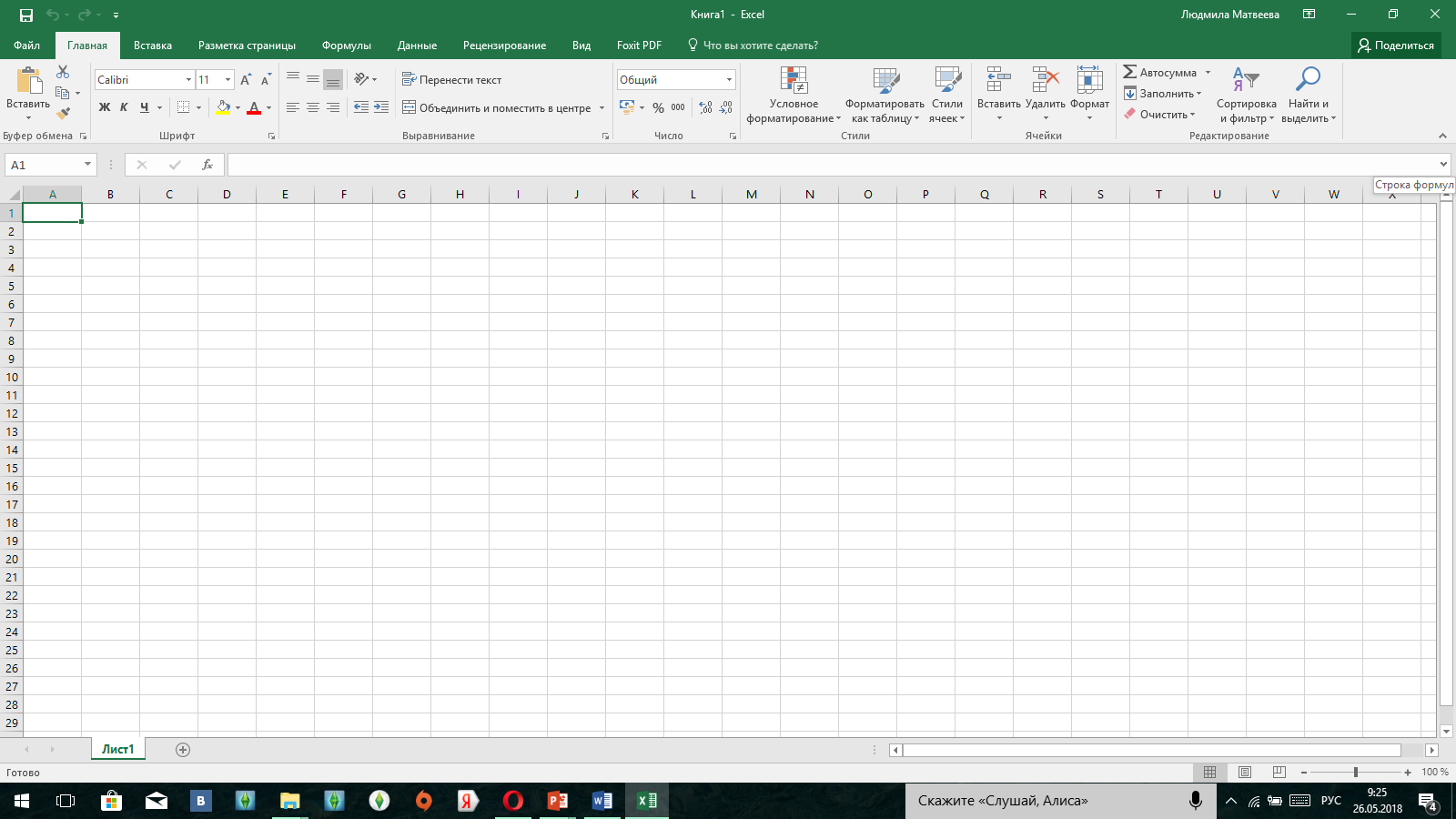 Ячейка – элементарный объект электронной таблицы, расположенный на пересечении столбца и строки.
Строка – все ячейки, расположенные на одном горизонтальном уровне. Заголовки строк представлены в виде целых чисел, начиная с 1.Столбец – все ячейки, расположенные в одном вертикальном ряду таблицы.Заголовки столбцов задаются буквами латинского алфавита сначала от A до Z
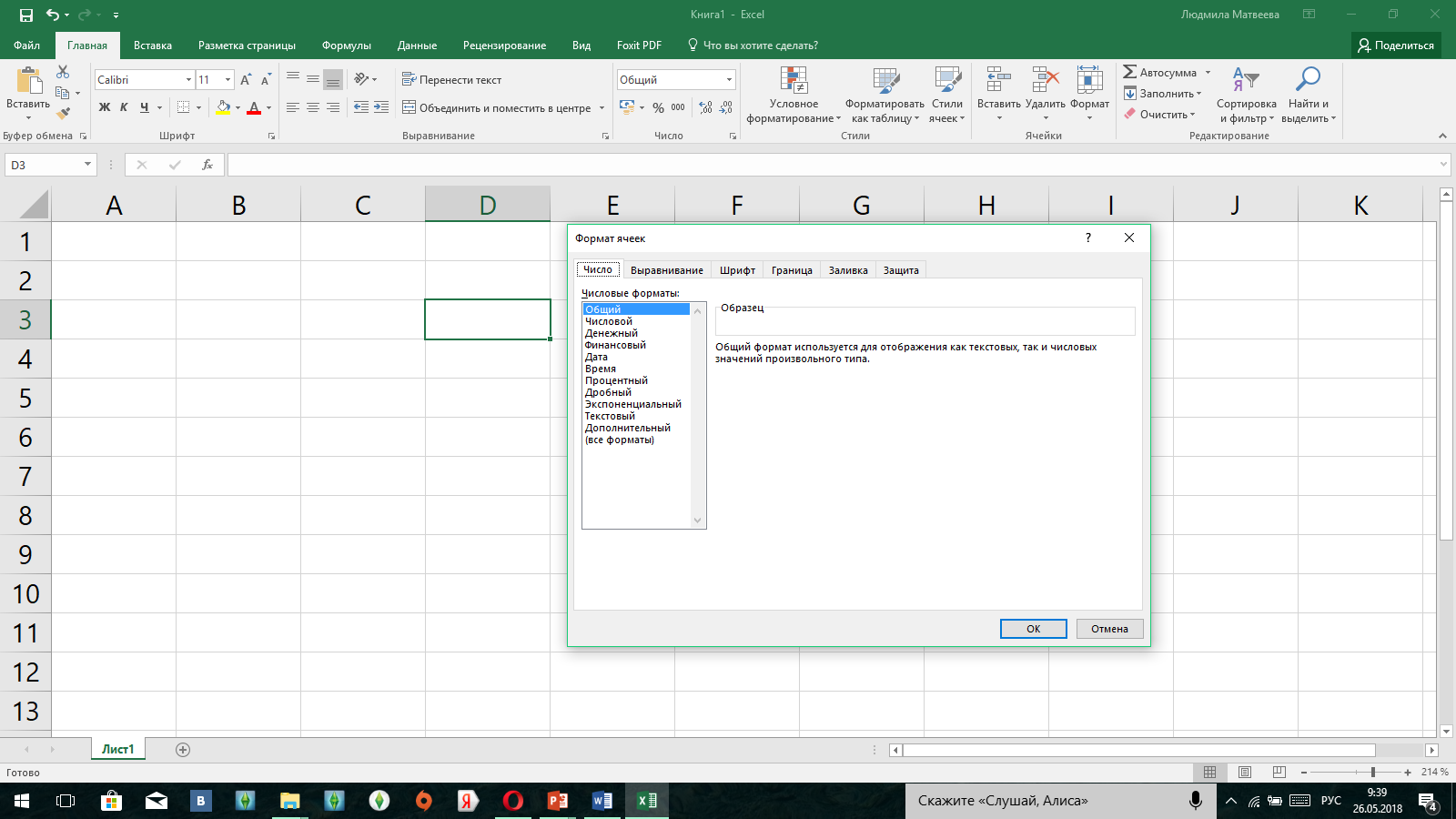 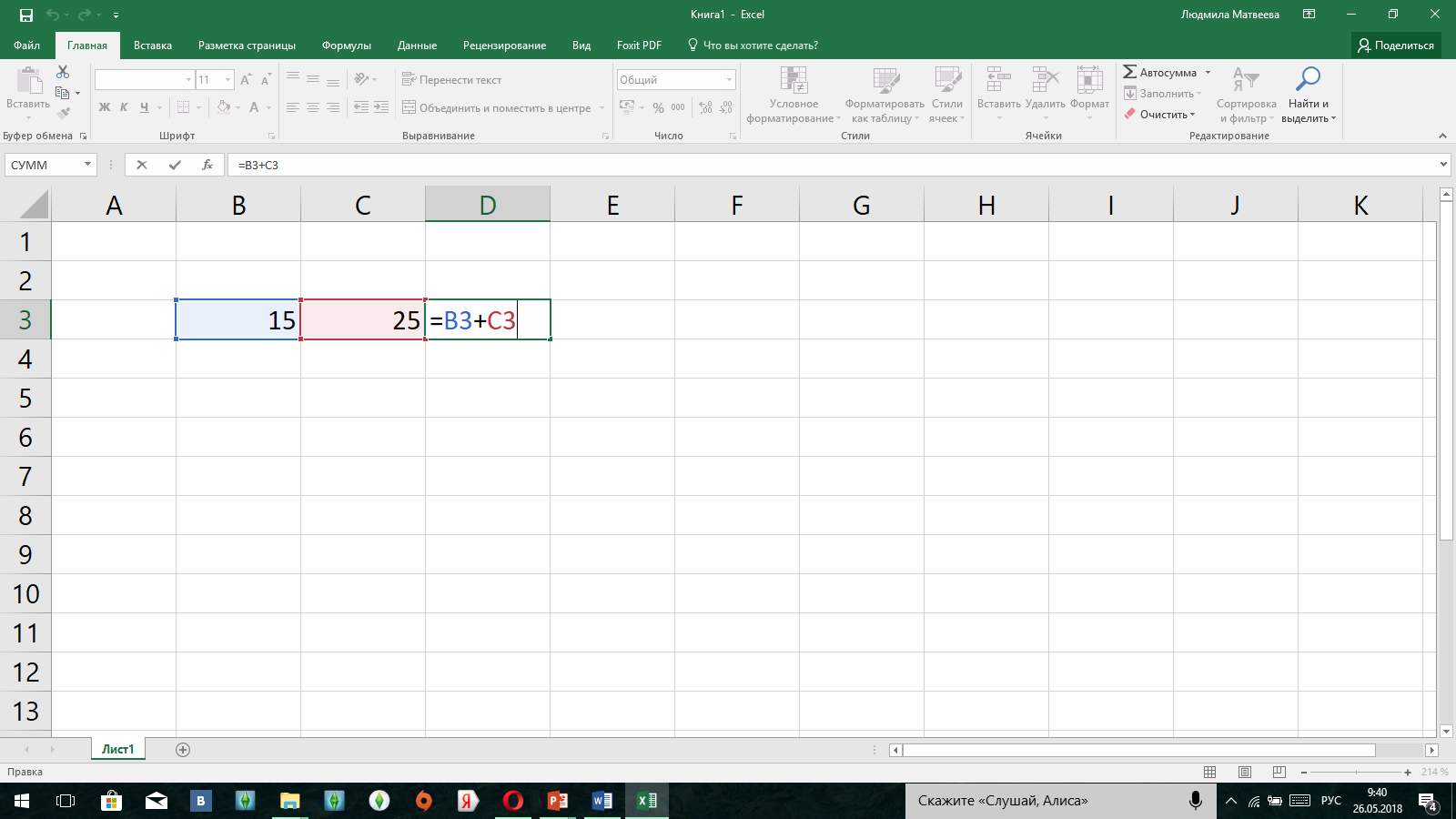 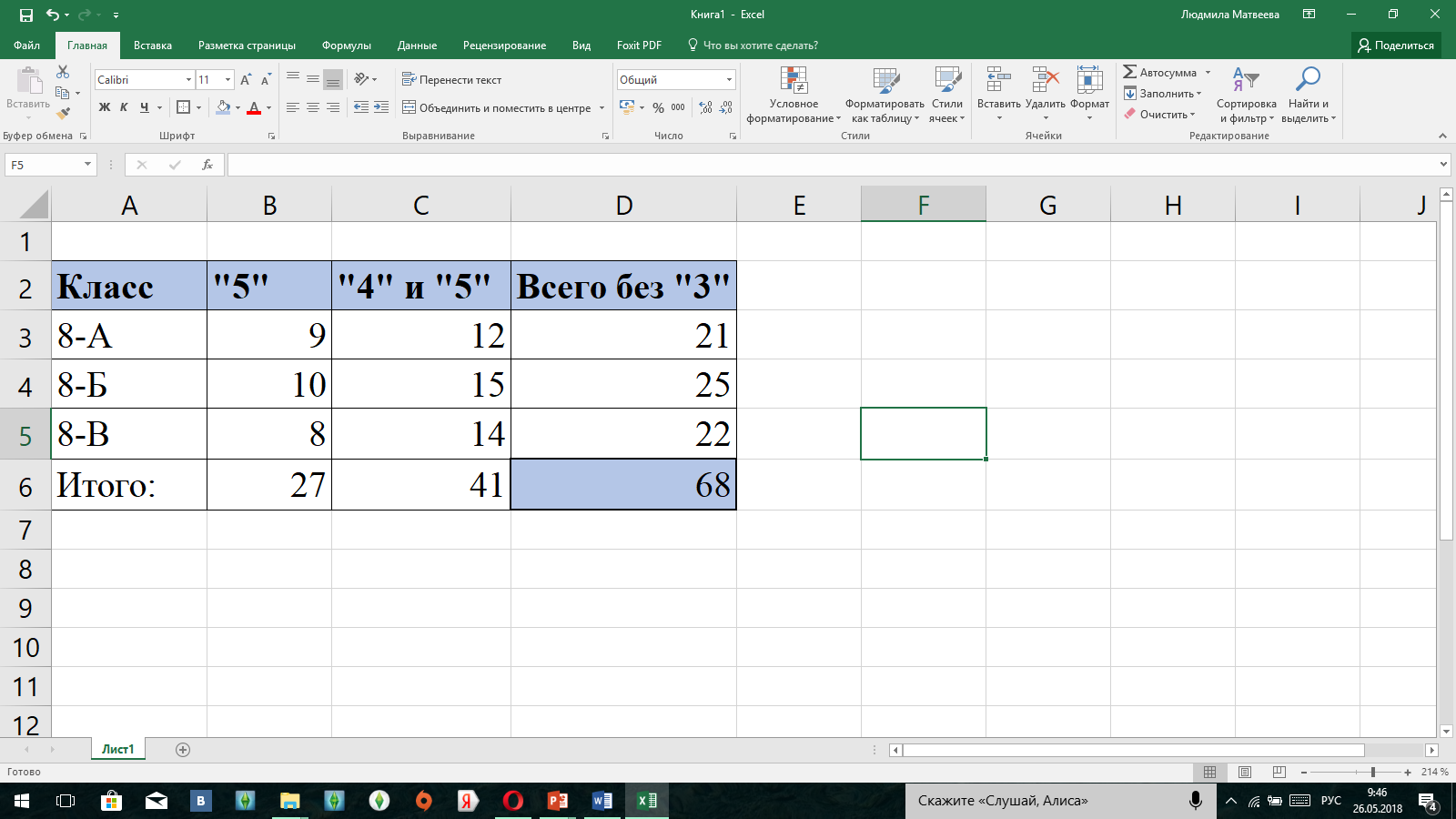 Пример диапазона